Peligro de ser golpeado por vehículos/objetos
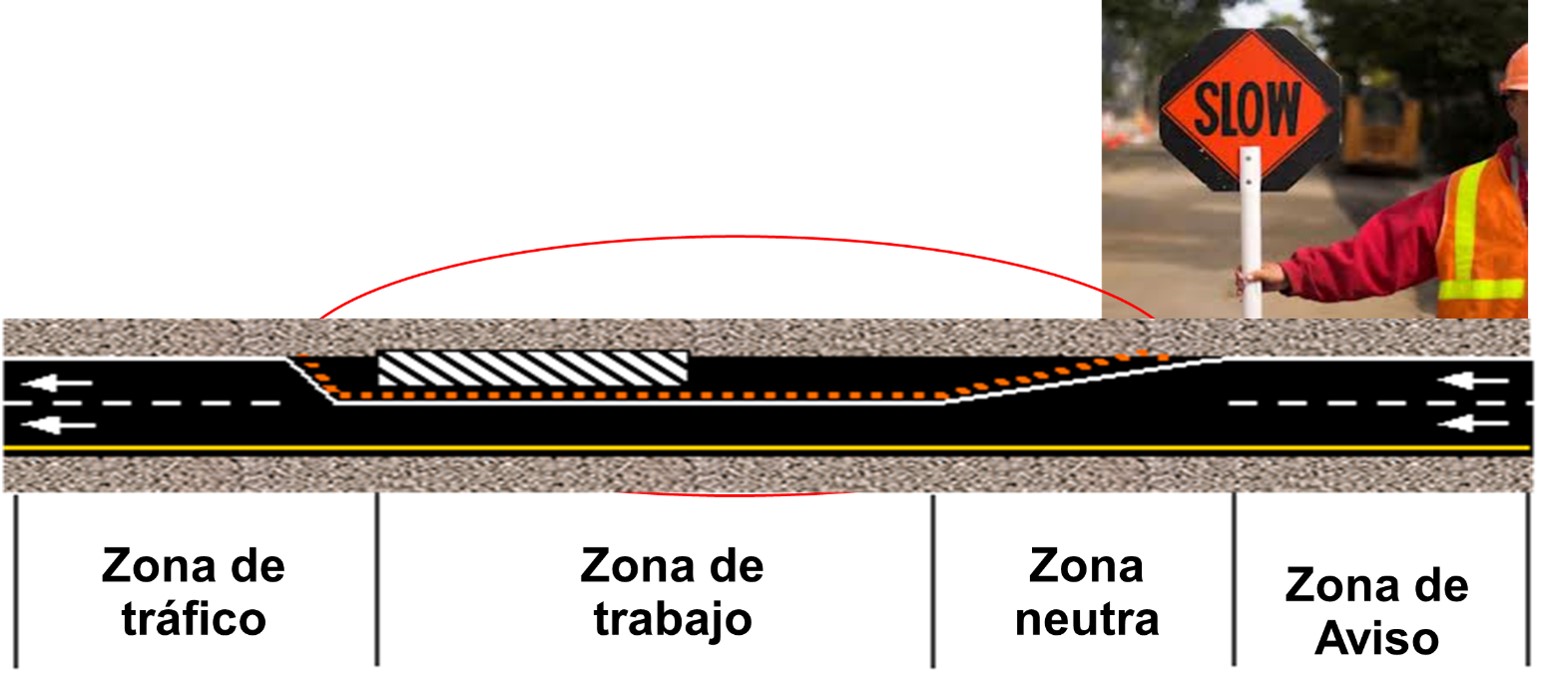 Protección de la Zona de Trabajo

Los trabajadores deben mantenerse en todo momento dentro de la zona segura marcada por barreras y con  letreros que indiquen la presencia de trabajadores en la zona
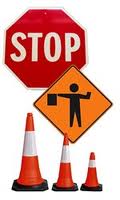 Este material fue producido bajo la subvención Susan Harwood No. SHG 31182- SH7 del Departamento de Trabajo de EE.UU. Administración de Seguridad y Salud. El contenido de esta presentación no refleja necesariamente las opiniones o las políticas del Departamento de Trabajo de los EE.UU, ni la mención de nombres comerciales, productos comerciales u organizaciones implica aprobación por el gobierno de los EE.UU.
Reglas para uso de escaleras
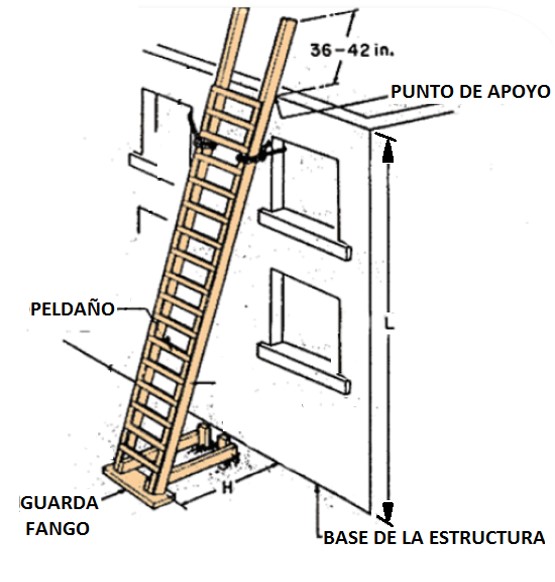 Por cada 4 pies de altura (L) hasta el próximo nivel, despegue la escala un pie de la base (H)para crear un ángulo seguro de trabajo.  La escala debe sobresalir al menos tres pies del punto de apoyo del próximo nivel
Este material fue producido bajo la subvención Susan Harwood No. SHG 31182- SH7 del Departamento de Trabajo de EE.UU. Administración de Seguridad y Salud. El contenido de esta presentación no refleja necesariamente las opiniones o las políticas del Departamento de Trabajo de los EE.UU, ni la mención de nombres comerciales, productos comerciales u organizaciones implica aprobación por el gobierno de los EE.UU.
Peligros de los Generadores
Shock eléctrico
Por conexiones incorrectas o no adecuadas
Quemaduras / Fuego 
Por superficies calientes
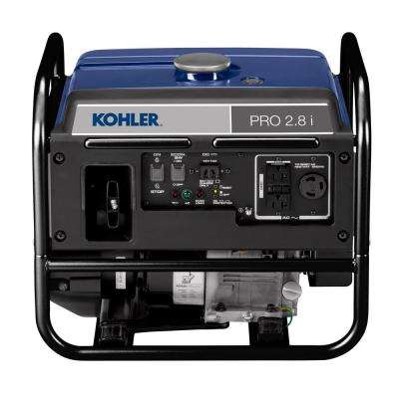 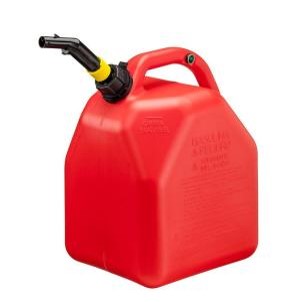 Exposición a materiales  químicos (aceite, gasolina, gas) y a emanaciones de  combustión
Ruido excesivo
Este material fue producido bajo la subvención Susan Harwood No. SHG 31182- SH7 del Departamento de Trabajo de EE.UU. Administración de Seguridad y Salud. El contenido de esta presentación no refleja necesariamente las opiniones o las políticas del Departamento de Trabajo de los EE.UU, ni la mención de nombres comerciales, productos comerciales u organizaciones implica aprobación por el gobierno de los EE.UU.
Peligros al usar  Sierras de Cadena
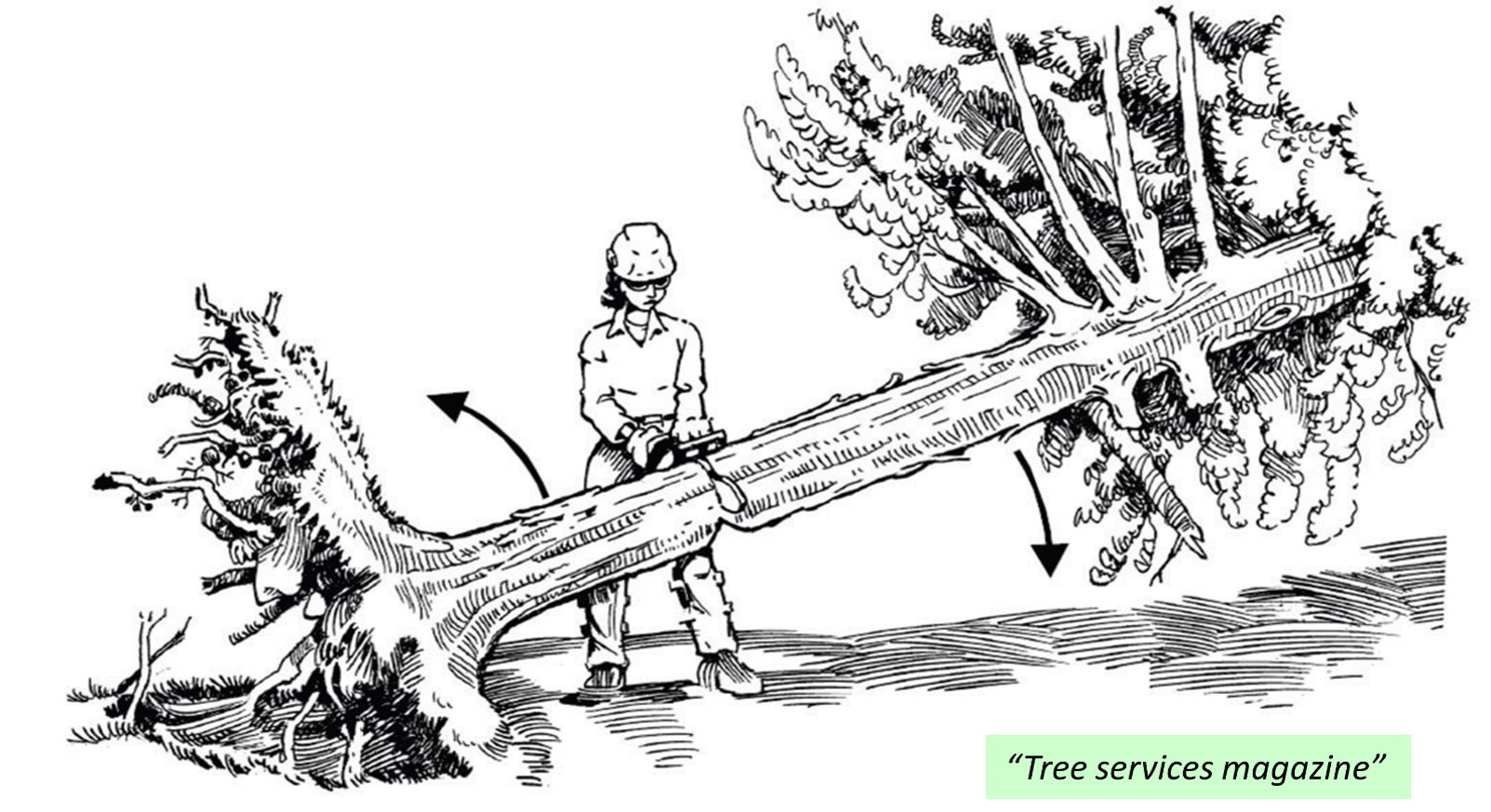 Sierras de cadena
Realice el corte con cuidado y por pasos  para poder manejar la tensión que genera la energía del árbol
Manténgase en posición defensiva
Este material fue producido bajo la subvención Susan Harwood No. SHG 31182- SH7 del Departamento de Trabajo de EE.UU. Administración de Seguridad y Salud. El contenido de esta presentación no refleja necesariamente las opiniones o las políticas del Departamento de Trabajo de los EE.UU, ni la mención de nombres comerciales, productos comerciales u organizaciones implica aprobación por el gobierno de los EE.UU.
Equipos de Protección Personal
Respiradores de particulado para proteger del polvo
NIOSH – N95
Lentes protegen de particulado, contaminantes, rocíos, impacto
Aplica a gafas, “goggles” y escudo facial (“face shield”)
Casco protege de golpes o moretones de arriba y de lado
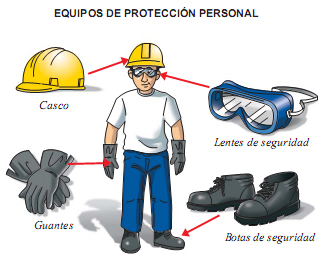 Protectores de Oído
Protegen de ruido por encima de 90 decibeles. Se recomienda el uso de orejeras
Ropa
Trabajos  de poda – uso de tela gruesa algodón
Trabajos de recogido de escombros - cuero
Limpieza /Materiales  Químicos – goma
Cortaduras – fibra especial
Ropa clara de algodón para trabajos regulares
Mamelucos de tela para trabajos donde hay polvos, pintura o salpicaduras leves  
Mameluco plástico o impermeable para trabajos mojados
Zapatos cerrados de cuero para proteger de golpes y cortaduras. 
Para protección  de materiales  químicos deben ser de goma
Este material fue producido bajo la subvención Susan Harwood No. SHG 31182- SH7 del Departamento de Trabajo de EE.UU. Administración de Seguridad y Salud. El contenido de esta presentación no refleja necesariamente las opiniones o las políticas del Departamento de Trabajo de los EE.UU, ni la mención de nombres comerciales, productos comerciales u organizaciones implica aprobación por el gobierno de los EE.UU.
Peligros de Exposición a Hongos/Enfermedades
Utiliza protección personal
Es necesario usar al menos gafas, guantes y respirador N95 para protegerse de las esporas y posibles salpicaduras
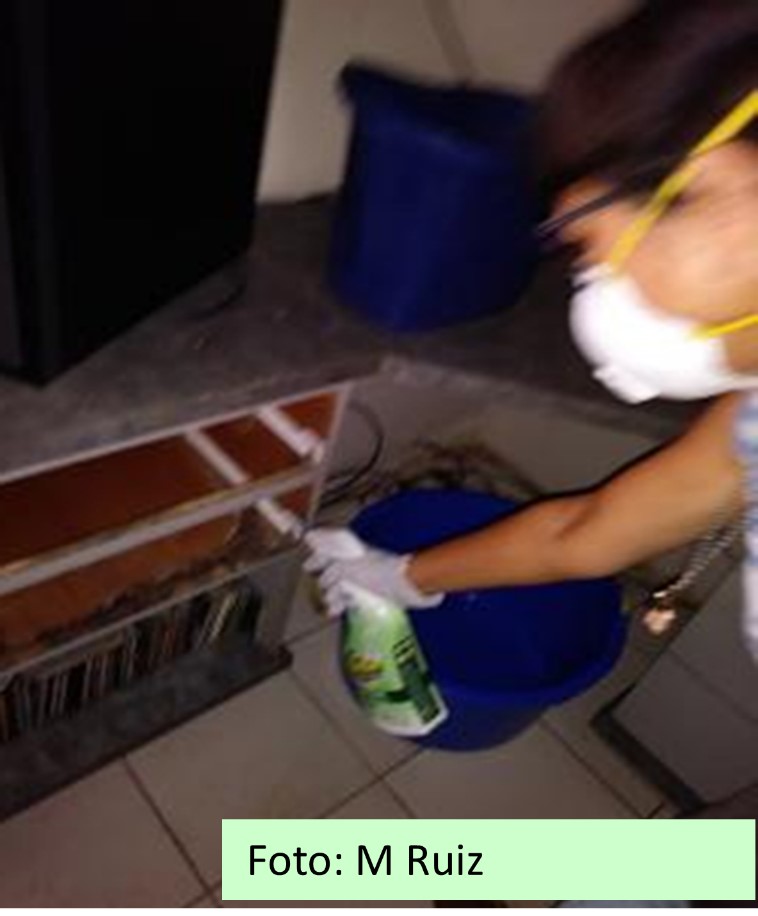 Mantén buena Higiene
Mantener áreas limpias y libres de plagas, roedores  e insectos ayuda en el control de enfermedades tales como leptospira, dengue, o enfermedades gastrointestinales
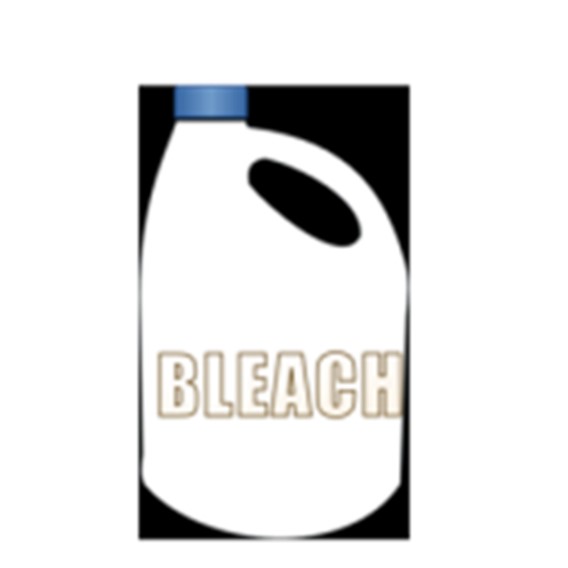 Utiliza productos para controlar el hongo
Hay productos comerciales que están formulados para eliminar el hongo. 
SIGA LAS INSTRUCCIONES DEL FABRICANTE AL APLICARLOS
Este material fue producido bajo la subvención Susan Harwood No. SHG 31182- SH7 del Departamento de Trabajo de EE.UU. Administración de Seguridad y Salud. El contenido de esta presentación no refleja necesariamente las opiniones o las políticas del Departamento de Trabajo de los EE.UU, ni la mención de nombres comerciales, productos comerciales u organizaciones implica aprobación por el gobierno de los EE.UU.
Peligros a la Salud de Aguas Contaminadas, Animales y Plagas
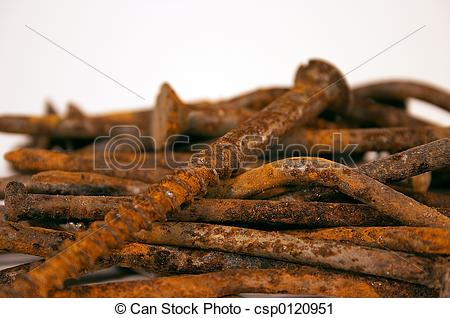 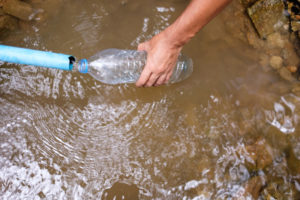 Objetos filosos o cortantes que están corroídos
Agua de escorrentías
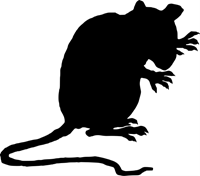 Contacto con superficies contaminadas
Falta de control de criaderos de mosquitos
Este material fue producido bajo la subvención Susan Harwood No. SHG 31182- SH7 del Departamento de Trabajo de EE.UU. Administración de Seguridad y Salud. El contenido de esta presentación no refleja necesariamente las opiniones o las políticas del Departamento de Trabajo de los EE.UU, ni la mención de nombres comerciales, productos comerciales u organizaciones implica aprobación por el gobierno de los EE.UU.